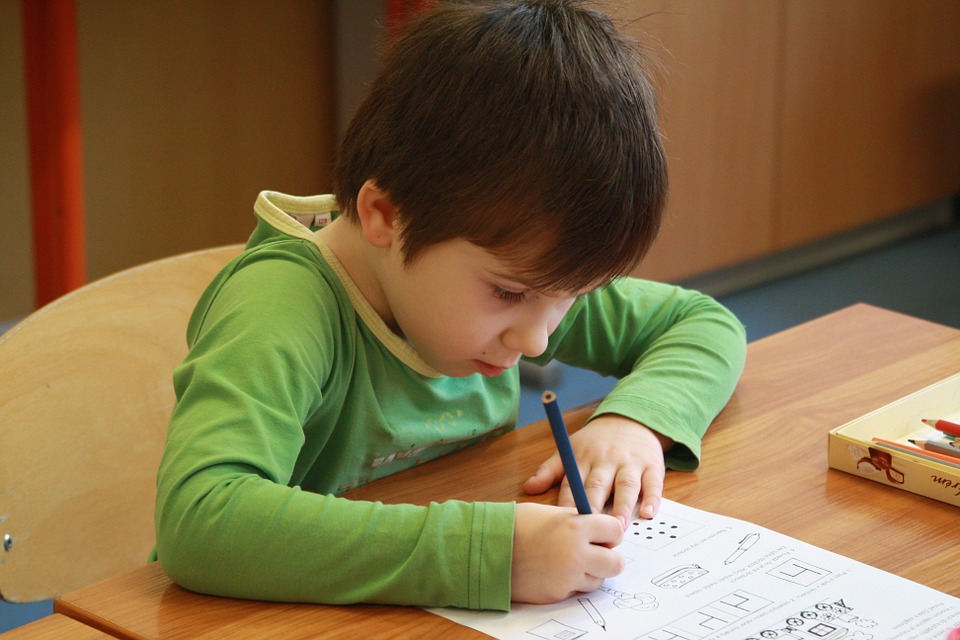 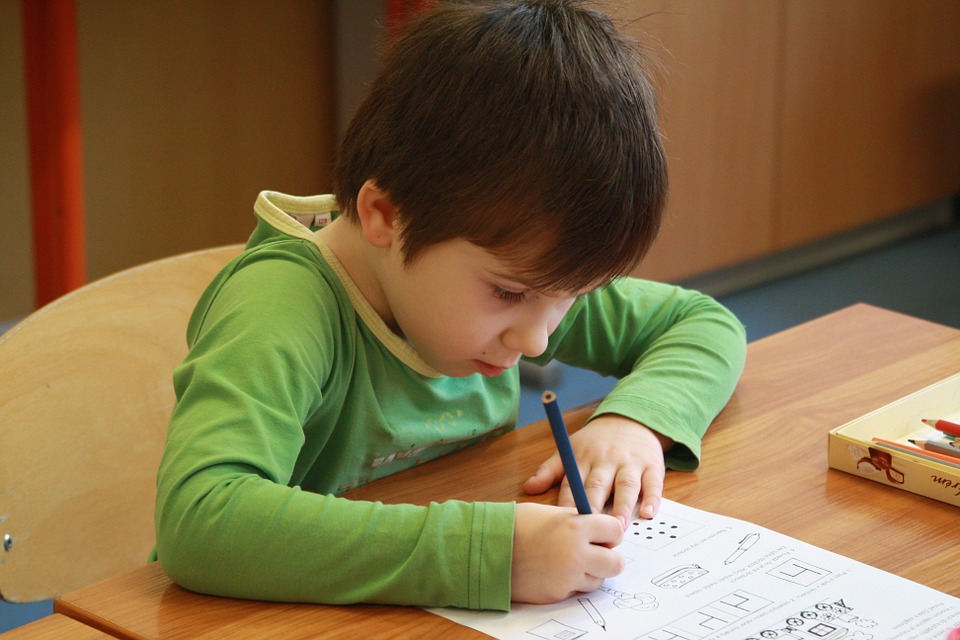 人教版小学数学三年级上册
7.2  认识周长
MENTAL HEALTH COUNSELING PPT
第7单元   长方形和正方形
讲解人：PPT818  时间：20XX
课前导入
哪只蚂蚁爬出路线的长度是树叶的周长？
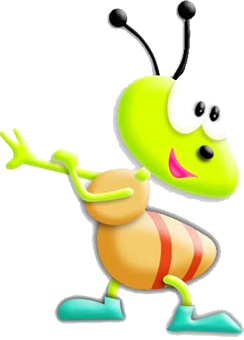 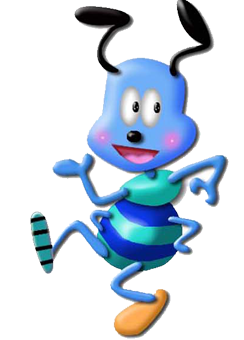 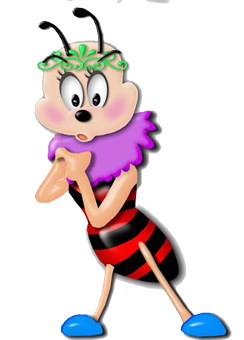 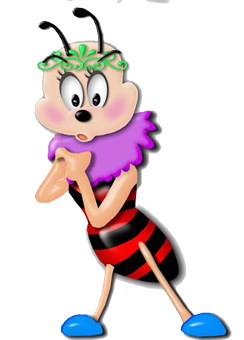 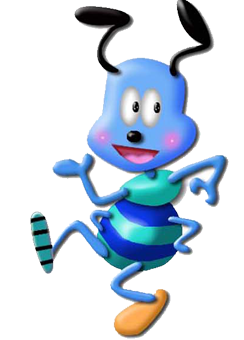 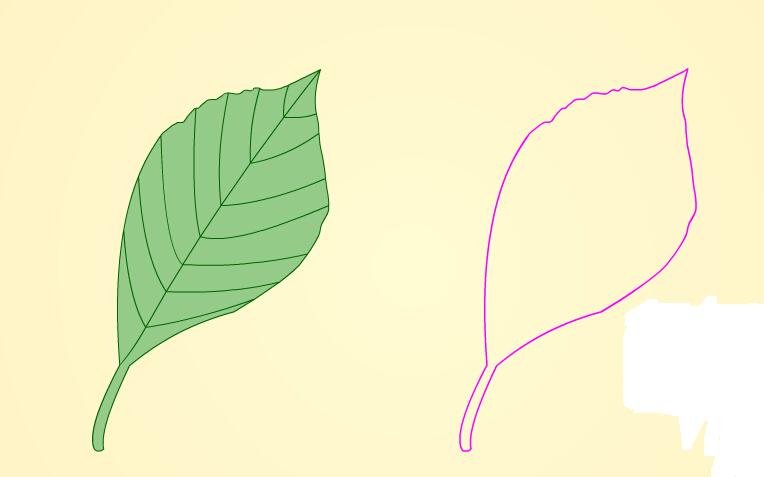 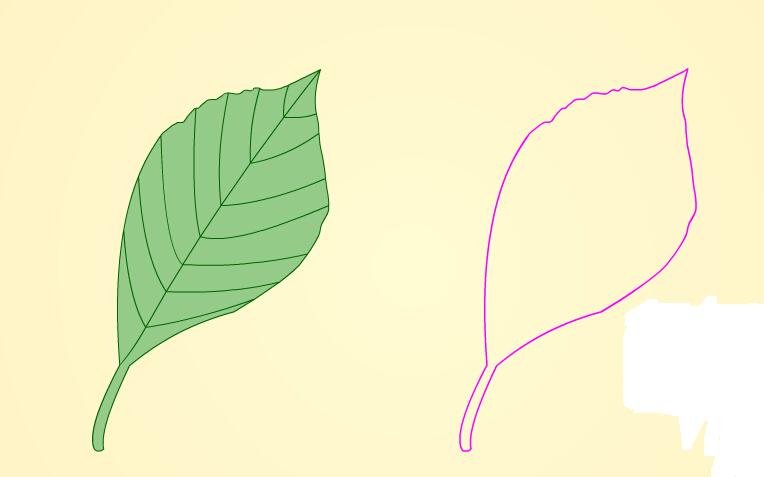 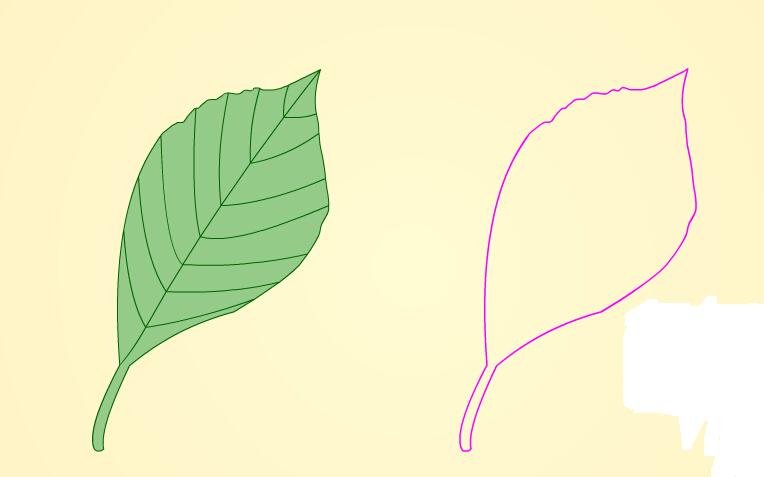 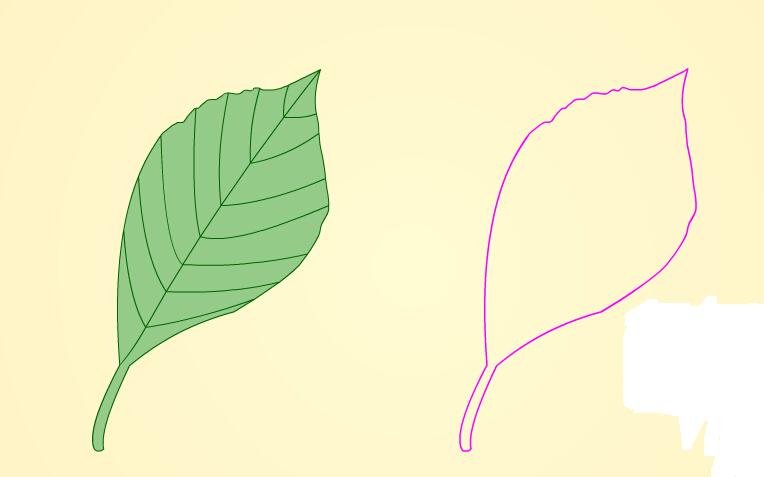 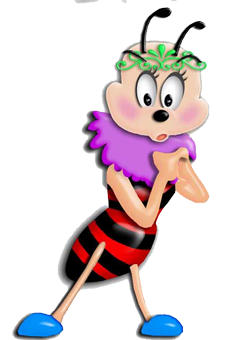 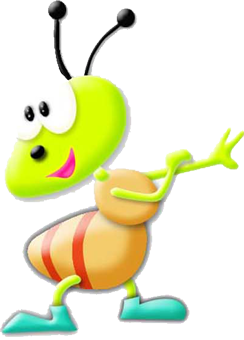 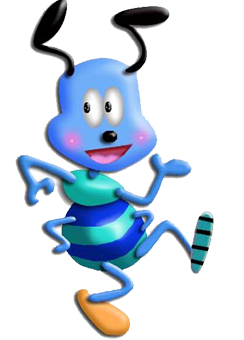 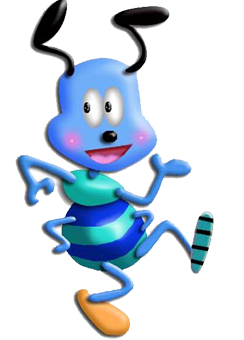 课前导入
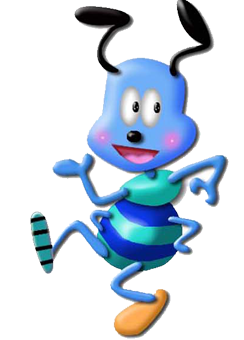 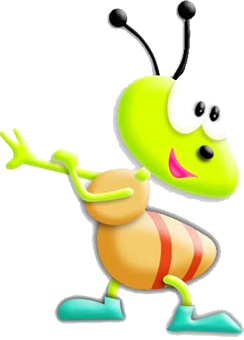 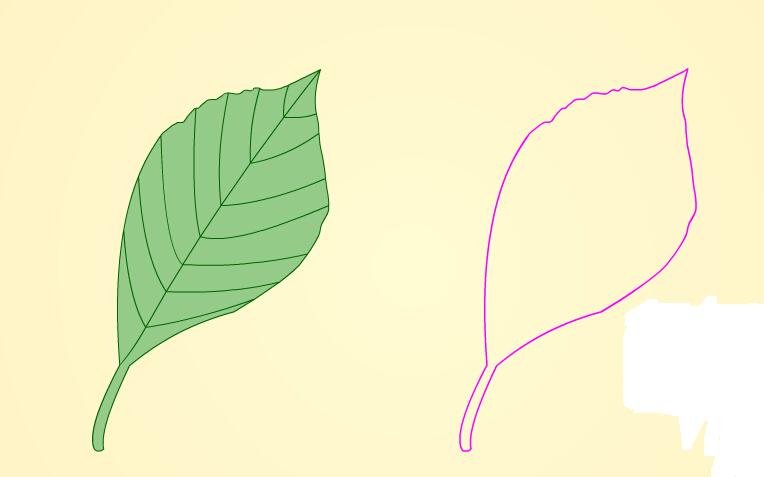 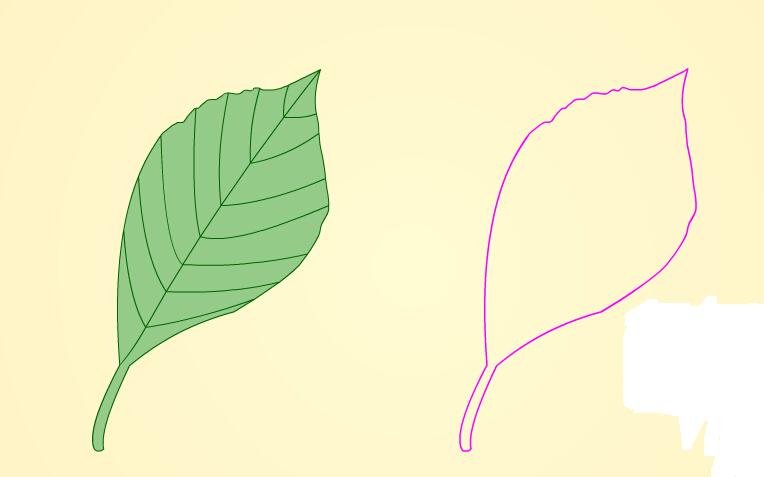 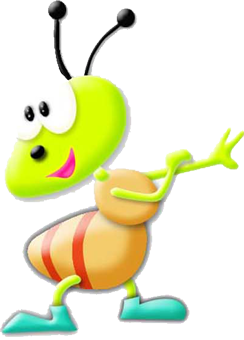 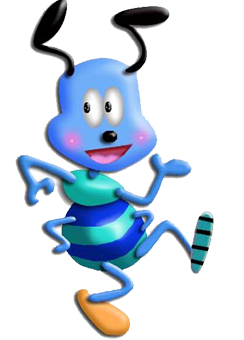 课前导入
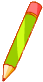 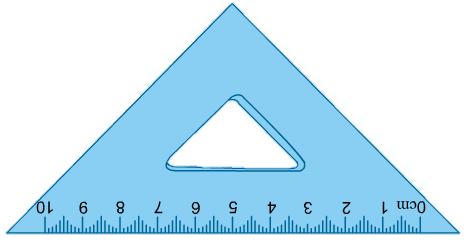 课前导入
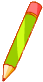 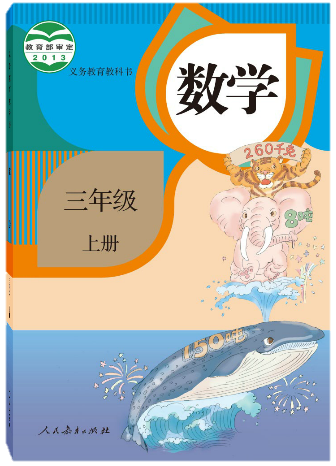 课前导入
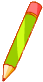 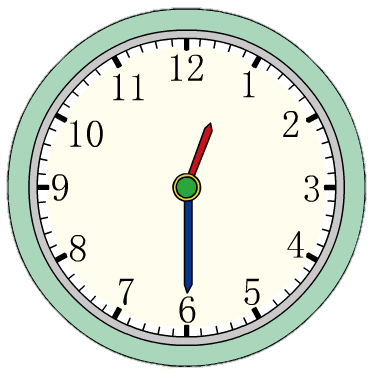 新知探究
封闭图形
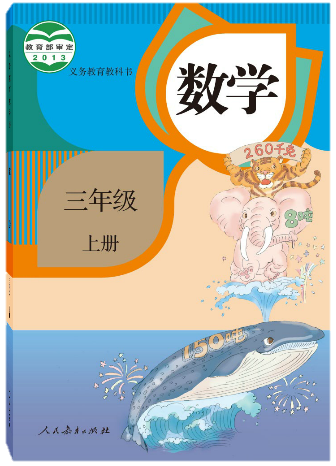 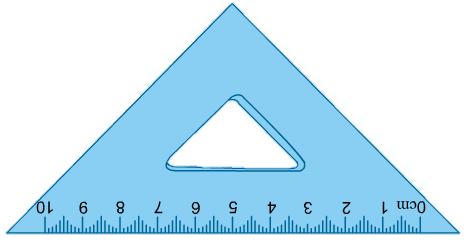 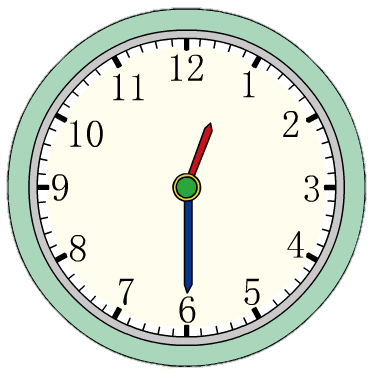 新知探究
下面哪些是封闭图形？你能描出封闭图形的周长吗？
新知探究
测量周长
硬币
自学要求：
   1.同桌两人合作，边测量边记录在探究单中。（取整厘米数）
   2.根据测量的数据计算出它们的周长。
新知探究
测量周长
硬币
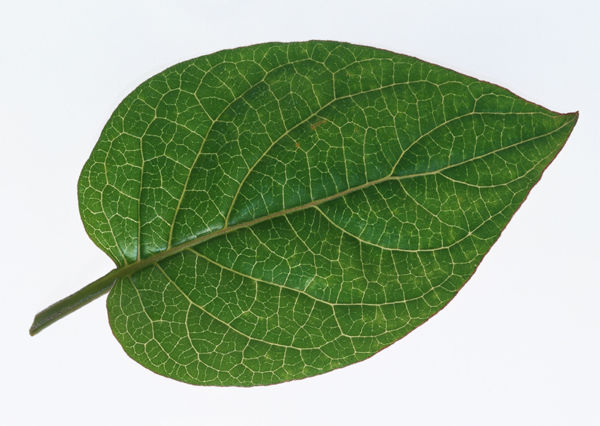 新知探究
怎样测量这片树叶的周长呢?
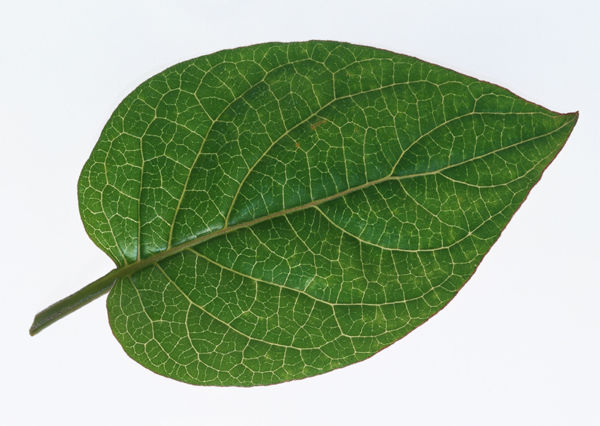 新知探究
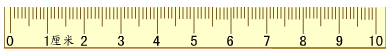 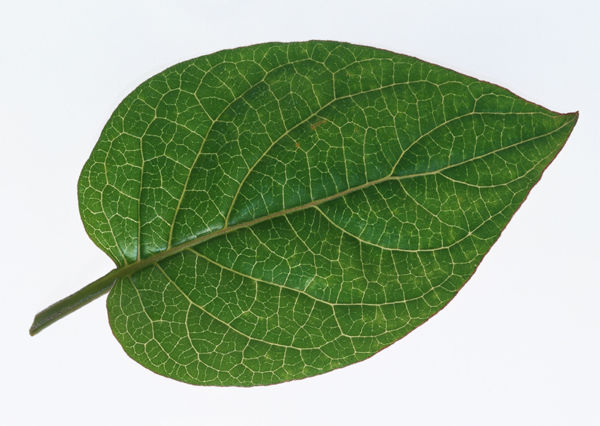 新知探究
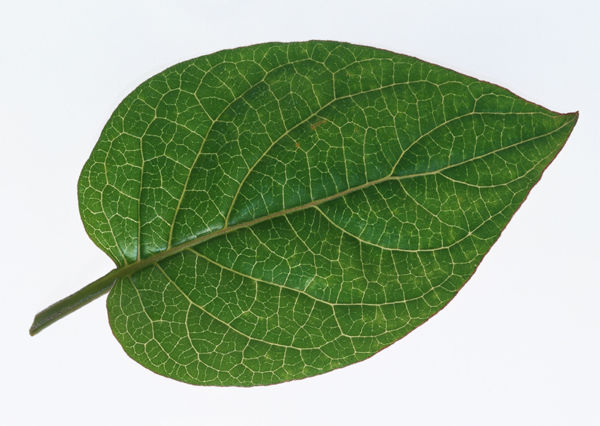 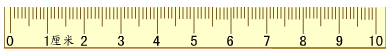 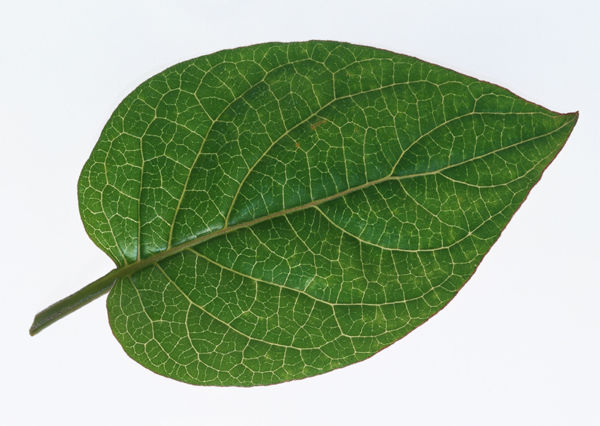 新知探究
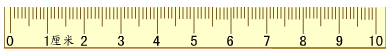 新知探究
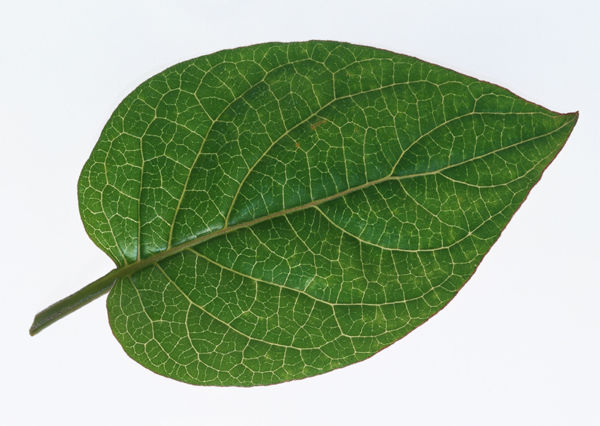 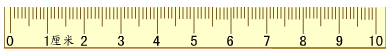 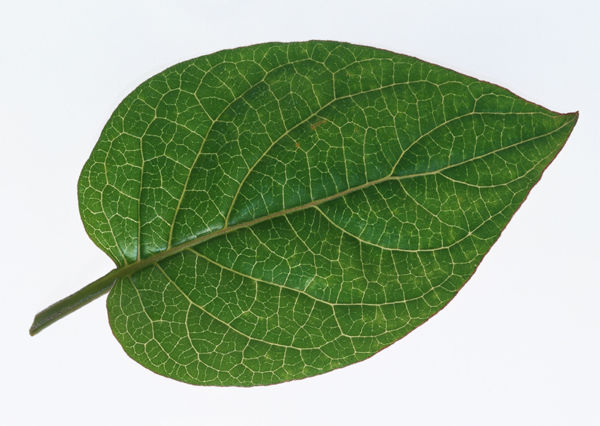 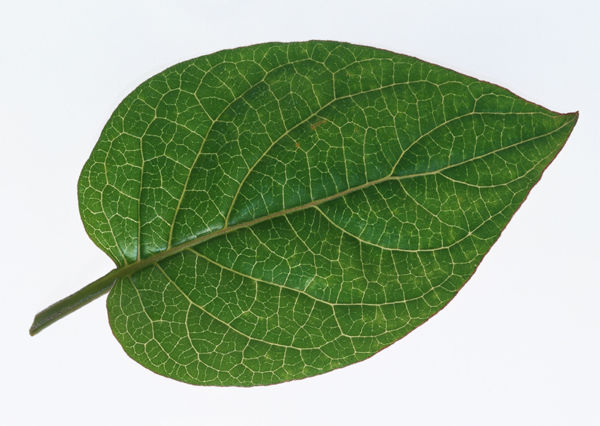 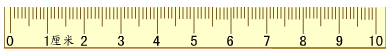 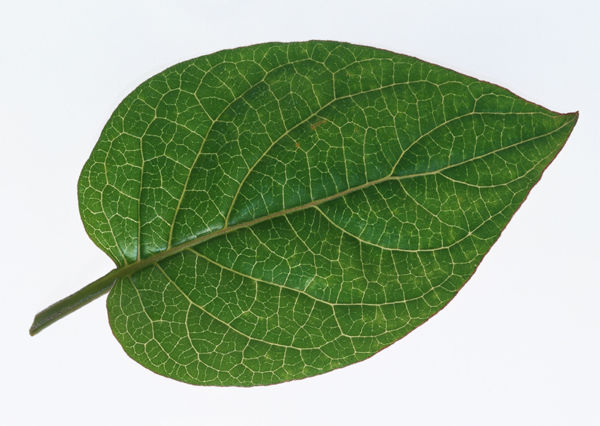 新知探究
化曲为直
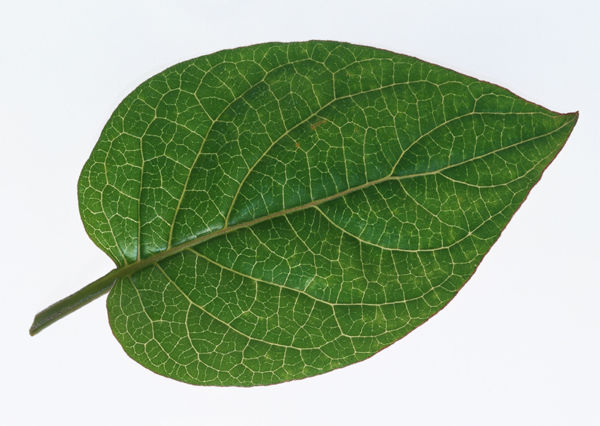 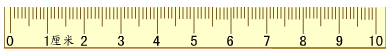 新知探究
谁的周长更长？
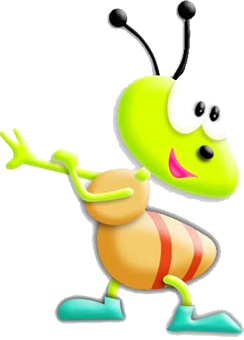 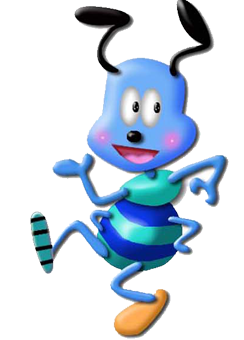 新知探究
关于周长，我想说：.......
 
关于周长，我的问题是......
新知探究
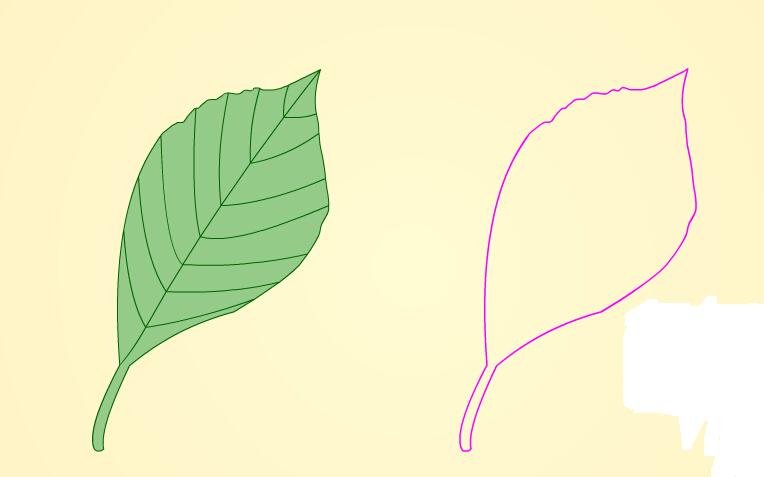 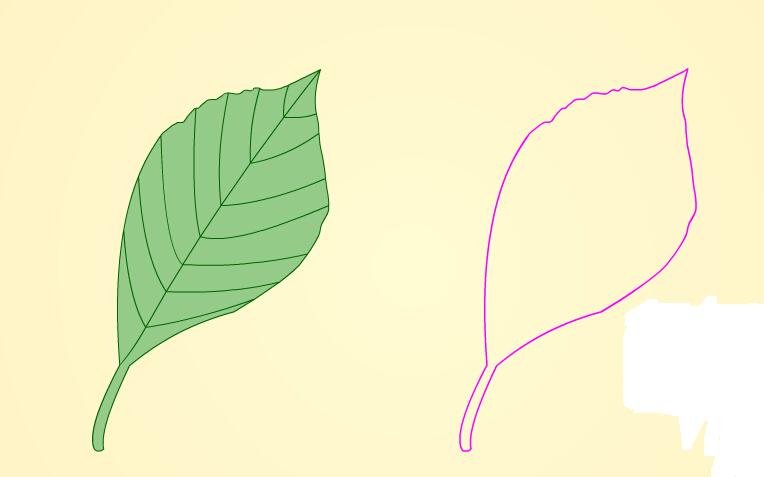 （           ）一周的长度就是（         ）的周长。
树叶
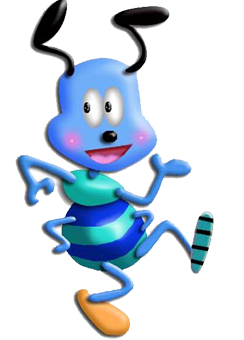 树叶
新知探究
指一指：游泳池的周长
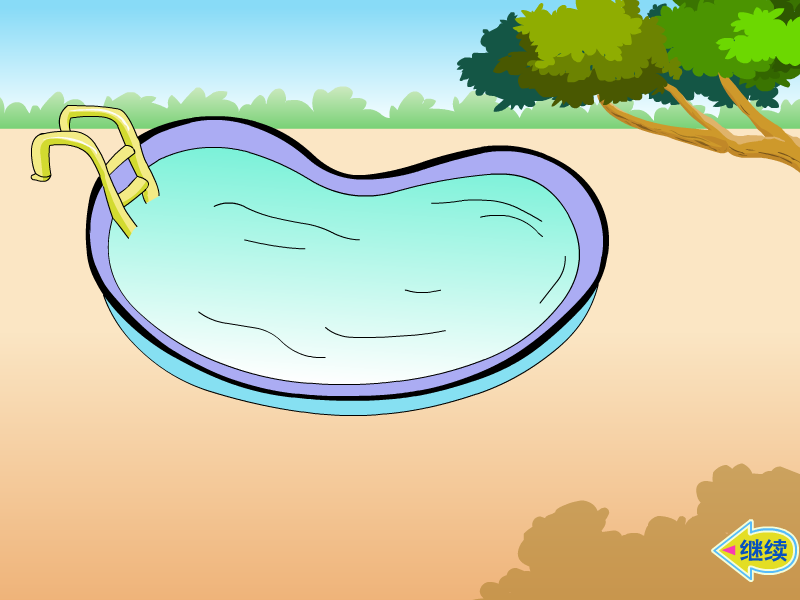 新知探究
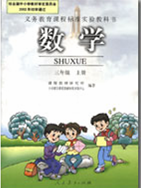 (                  )一周的长度就是(                  )的(          )。
数学书封面
数学书封面
周长
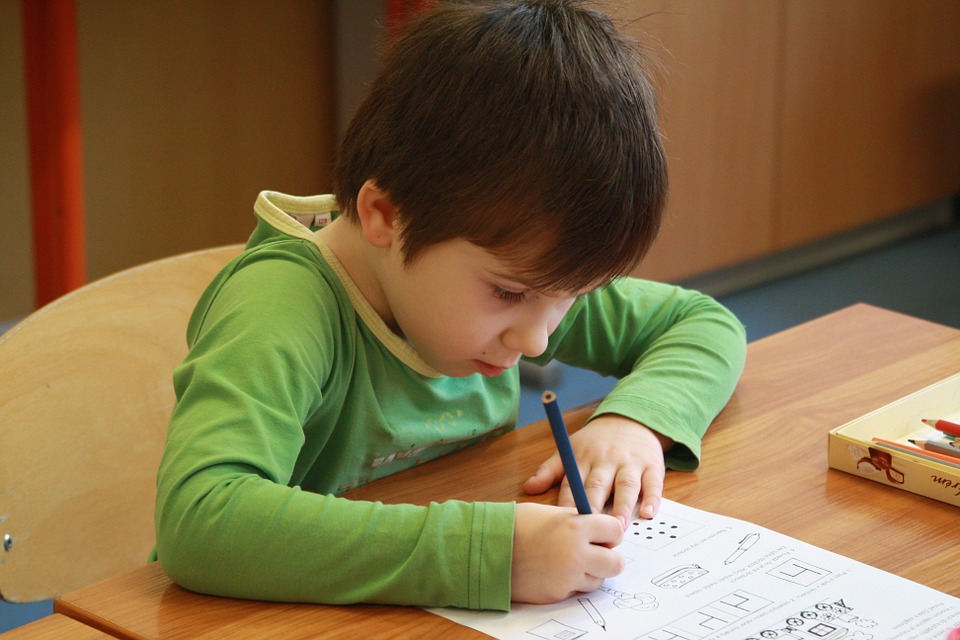 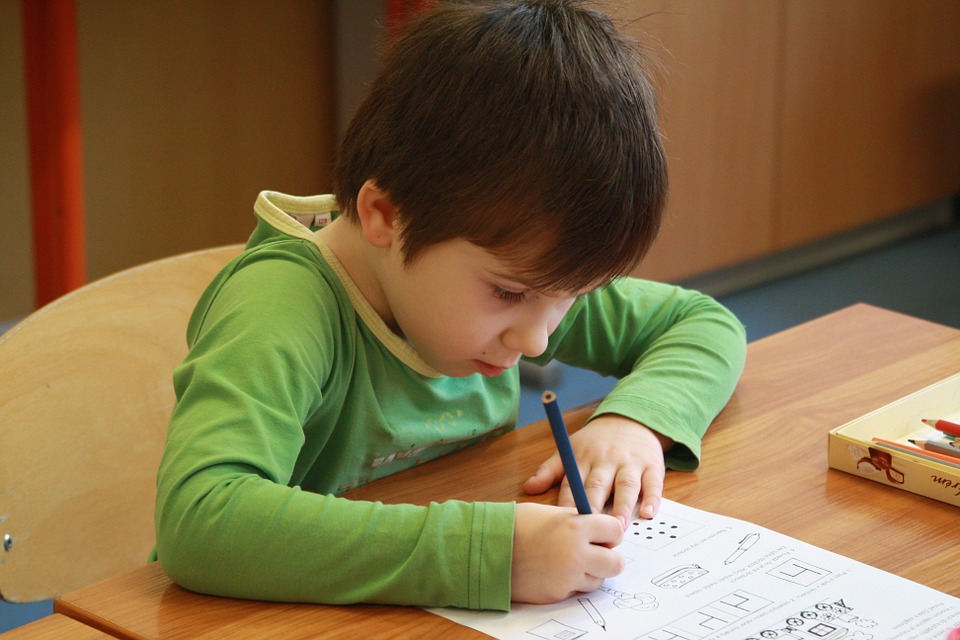 人教版小学数学三年级上册
感谢你的聆听
MENTAL HEALTH COUNSELING PPT
第7单元   长方形和正方形
讲解人：PPT818  时间：20XX